أوراق عمل وحدة


(يلتزم بقواعد الأمن والسلامة)
تدريب الطالب على طريقة استخدام المعدات الاولية بشكل صحيح  مثل : 
وضع لصق الجروح على مكان الجرح. 
ربط الشاش على معصم الييد.
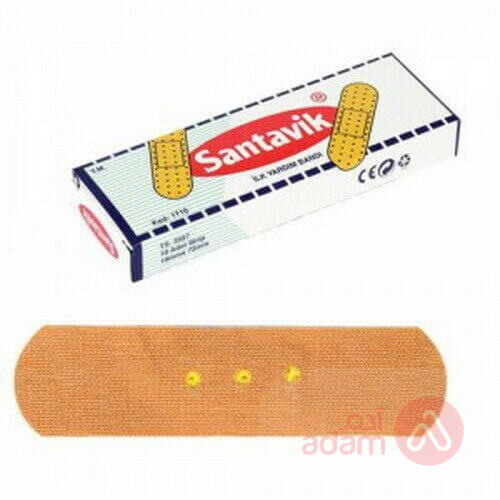 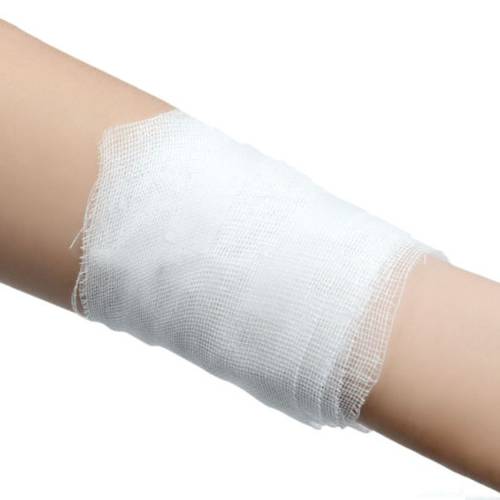